Лауреаты Нобелевской премии по экономике(2010-2021 гг.)
Лауреаты Нобелевской премии по экономике(2010-2018 гг.)
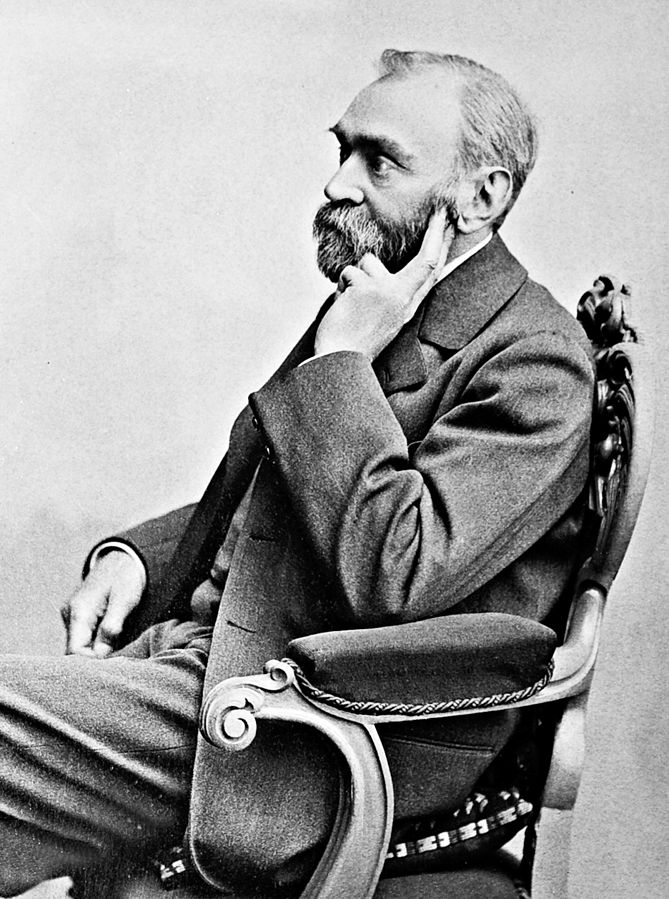 С 1969 года по инициативе Банка Швеции присуждается премия по экономическим наукам памяти Альфреда Нобеля, неофициально именуемая Нобелевской премией по экономике. 
 	С 2006 года она называется «Премия Центрального банка Швеции в области экономических наук в память об Альфреде Нобеле».
Альфред Нобель
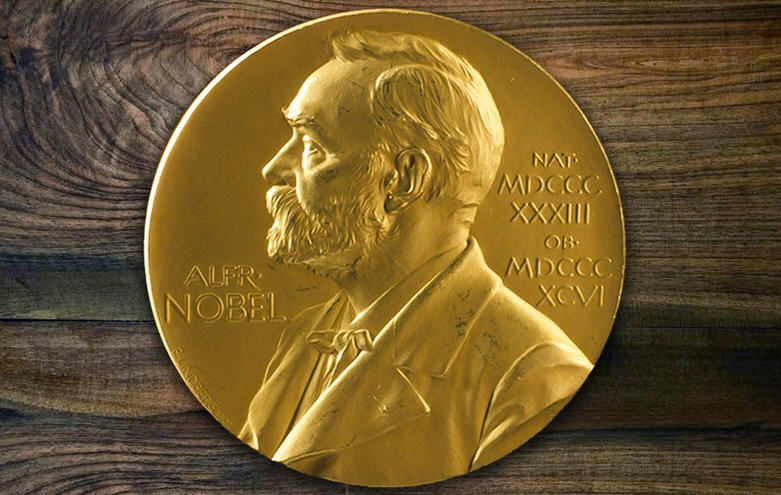 Лауреаты Нобелевской премии по экономике (2010-2018 гг.)
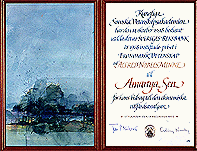 Согласно Уставу Нобелевского Фонда от 29 июня 1900 года: "Награждающие Нобелевской премией учреждения должны предоставить каждому лауреату денежный приз, диплом и золотую медаль, на которой изображен Альфред Нобель и исполнена соответствующая надпись".
Лауреаты Нобелевской премии по экономике(2010-2018 гг.)
2010 год
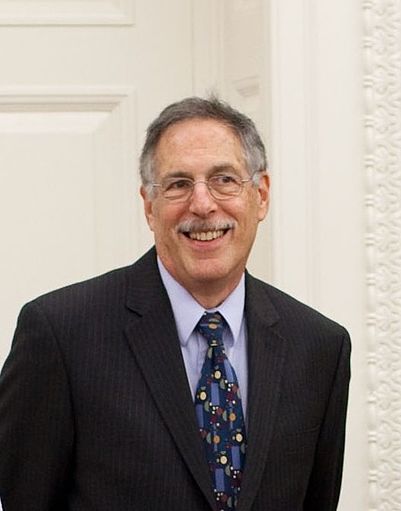 Разработали модель, объясняющую работу системы поиска в рыночной экономике:
- как меры регулирования и экономическая политика влияют на безработицу, наличие свободных вакансий и уровень зарплаты;
- как более крупные пособия по безработице повышают саму безработицу и удлиняют время поиска новой работы.
Теория применима к рынку недвижимости, теории денег, госфинансов, к финансовой, региональной и семейной экономике.
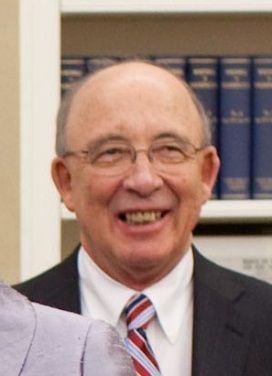 Питер Даймонд 
        (США)
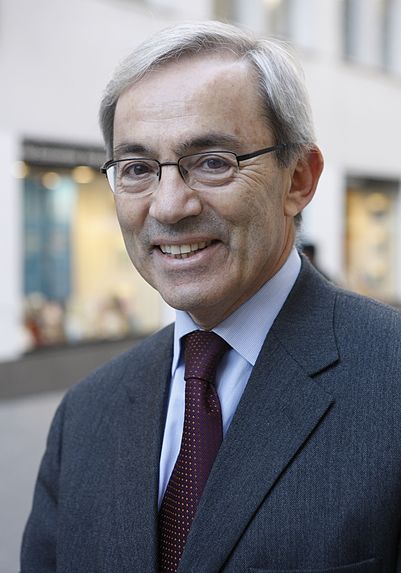 Дэйл Мортенсен 
         (США)
Кристофер Писсаридес                          (Великобритания)
Лауреаты Нобелевской премии по экономике(2010-2018 гг.)
2011 год
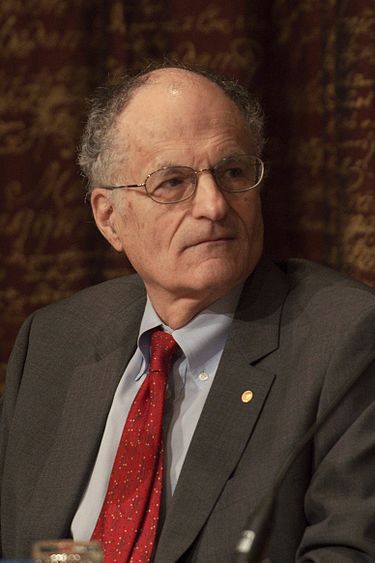 Разработали методы анализа связей между экономической политикой и макроэкономическими переменными (ВВП, инфляция, занятость, инвестиции), которые позволяют выяснить последствия неожиданных политических мер и систематические сдвиги в политике.
Т. Сарджент показал, как структурную эконометрику использовать для анализа постоянных изменений в экономической политике.
К. Симс разработал метод анализа зависимости экономики от временных изменений в экономической политике и других факторов (например, процентной ставки Центробанка).

В настоящее время данные методы являются важнейшими инструментами в макроэкономическом анализе.
Томас Сарджент 
        (США)
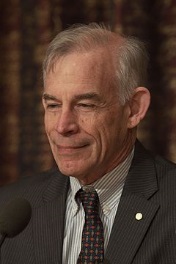 Кристофер Симс 
         (США)
Лауреаты Нобелевской премии по экономике(2010-2018 гг.)
2012 год
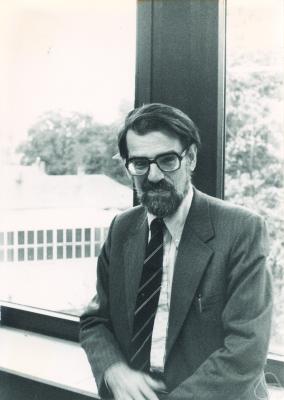 Развили теорию корпоративных игр, объясняющую основной вопрос экономики: как наилучшим из возможных способов обеспечить взаимодействие участников рынка.
Л.Шепли сформулировал принцип распределения выигрыша (вектор Шепли): доля выигрыша отдельного участника коалиции определенным образом зависит от его вклада в совокупный выигрыш.
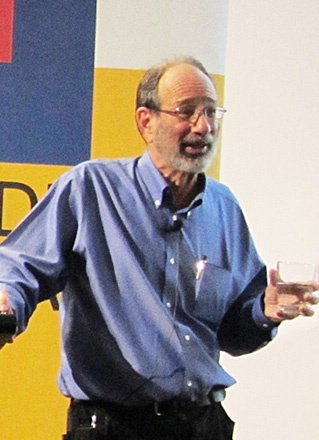 Ллойд Шепли (США)
Э. Рот независимо от Шепли проводил эмпирические исследования.  
Сочетание теоретических положений Шепли с практическими результатами Рота породило огромное поле для новых исследований и улучшило работу многих рынков.
Элвин Рот (США)
Лауреаты Нобелевской премии по экономике(2010-2018 гг.)
2013 год
Роберт Шиллер (США)

проанализировал предсказуемость рынка на длинных промежутках времени: цены акций более волатильны, чем фундаментальные факторы, лежащие в основе колебаний (например, дивиденды).
На основе идей Шиллера возникла целая индустрия индексных фондов, вкладывающих деньги инвесторов «широким веером»: сразу в десятки или даже сотни акций, чтобы отслеживать движения и настроения рынка в целом.
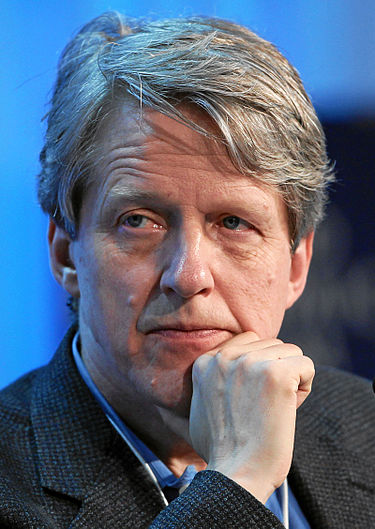 Лауреаты Нобелевской премии по экономике(2010-2018 гг.)
2013 год
Юджин Фама (США)

создал теорию эффективного финансового рынка: на коротких отрезках времени предыдущие цены активов не помогают предсказать будущее движение цен, а вся новая информация быстро учитывается рынком в цене активов.
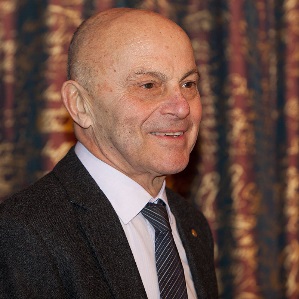 Лауреаты Нобелевской премии по экономике(2010-2018 гг.)
2013 год
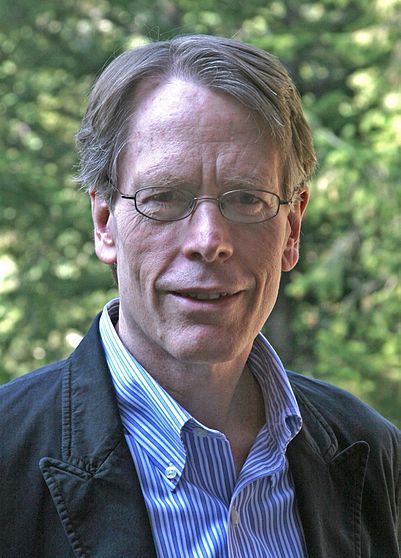 Ларс Питер Хансен (США)

Развил теорию ценообразования на рынке ценных бумаг, создав «обобщенный метод моментов»: способ анализа математических моделей для тестирования гипотез Ю.Фамы и Р. Шиллера.
Лауреаты Нобелевской премии по экономике(2010-2018 гг.)
2014 год
Жан Тироль (Франция)

Нобелевская премия по экономике присуждена за «анализ рыночной власти и регулирования» в отраслях с несколькими крупными фирмами. 
Отсутствие регулирования на таких рынках приводит к социально нежелательным результатам: неоправданно высоким ценам или доминированию неэффективных компаний. 
Теория Тироля отвечает на вопрос: как правительство должно «поддерживать крупные компании, помогая им повышать производительность, и в то же время предотвращать тот вред, которые те могли бы причинить конкурентам или потребителям».
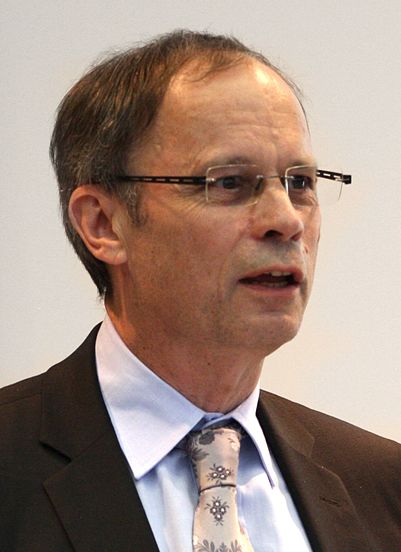 Лауреаты Нобелевской премии по экономике(2010-2018 гг.)
2015 год
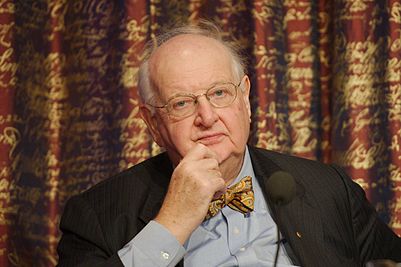 Энгус Дитон 
(США, Великобритания)
В 2015 году Нобелевская премия была присуждена Энгусу Дитону «за анализ потребления, бедности и благосостояния». 
Исследования Дитона внесли большой вклад в понимание того, как делают выбор отдельные потребители, что важно для формирования экономической политики, способствующей благосостоянию и снижающей бедность.
Его исследования являются основополагающими для становления нового направления – экономики счастья.
Лауреаты Нобелевской премии по экономике(2010-2018 гг.)
2016 год
Оливер Харт (США)

сделал прорыв в понимании неполных контрактов, что важно при анализе сложных финансовых контрактов и приватизации активов.
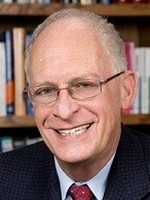 Оливер Харт и Бенгт Хольстрём разработали новые модели контрактов для изучения реальных отношений в экономике, корпоративном управлении, политике и других сферах.
Лауреаты Нобелевской премии по экономике(2010-2018 гг.)
2016 год
Бенгт Роберт Хольстрём (Финляндия) 

создал теория динамических стимулов и вывел принцип информативности: оплата труда не должна зависеть от абсолютного параметра (например, зарплата учителя от результата ЕГЭ).
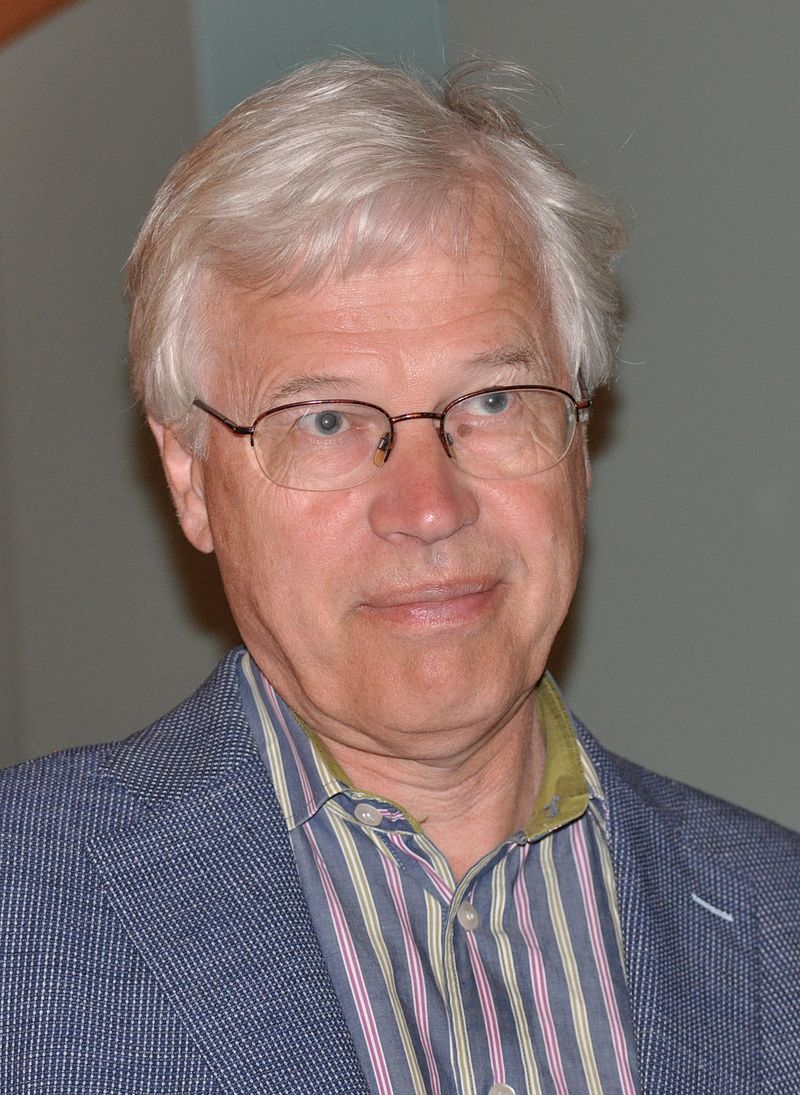 Лауреаты Нобелевской премии по экономике(2010-2018 гг.)
2017 год
Ричард Талер (США) 
Нобелевская премия за исследования в области микро-, а не макроэкономики стала уже устойчивой тенденцией последних лет. Экономическая наука начинает изучать то, каким образом формируются предпосылки для экономических моделей с точки зрения поведенческих основ.
В последние десятилетия стало очевидно, что стандартная модель рационального индивида часто не применима: мотивы экономических агентов не всегда связаны с максимизацией прибыли. Ричард Талер, пионер так называемой поведенческой экономики, удостоился награды за изучение механизма принятия решений людьми на стыке экономики и психологии.
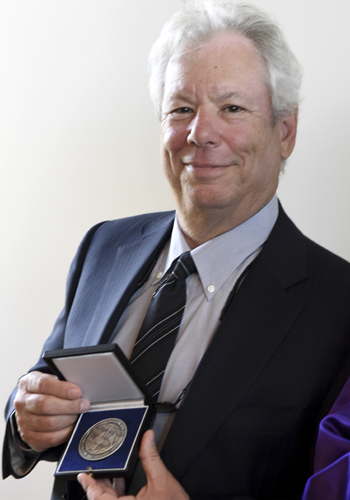 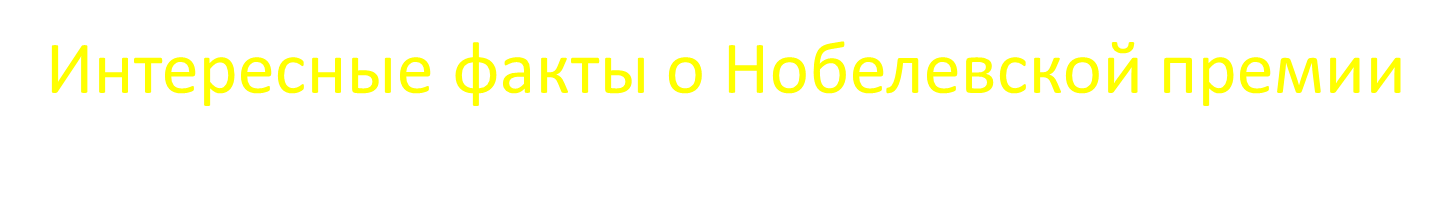 С 1969 по 2018 год премия присуждалась 48 раз, а ее лауреатами становились 78 ученых. 
Расхождение между количеством премий и ее лауреатами обусловлена тем, что одна премия может присуждаться сразу нескольким лицам.
Два ученых одновременно получали премию 17 раз, пять раз ее делили между тремя экономистами, в половине же случаев премия доставалась одному человеку.
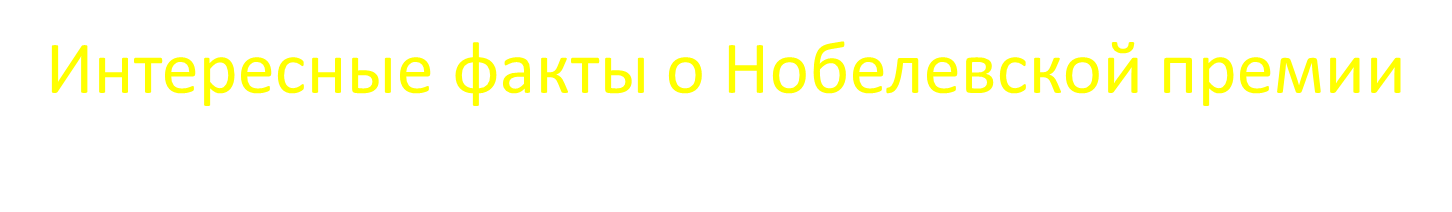 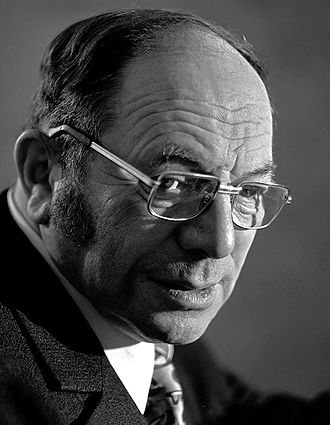 Леонид Канторович 
         (Россия)
Единственным советским ученым, получившим премию по экономике, был математик и экономист Леонид Канторович: в 1975 году он получил награду «за вклад в теорию оптимального распределения ресурсов».
Лауреаты Нобелевской премии по экономике
2018 год
Уильям Нордхаус (США)

	Уильям Нордхаус разработал модель, описывающую связь между экономической активностью и климатическими изменениями. 	Модель показывает, что наиболее эффективным способом борьбы с климатическими изменениями, которые вызваны выбросами парниковых газов в атмосферу, является налог на эти выбросы, равномерно распределенный между всеми странами.
	Нордхаус – первый, кто стал смотреть на изменение климата как на экономическую проблему.
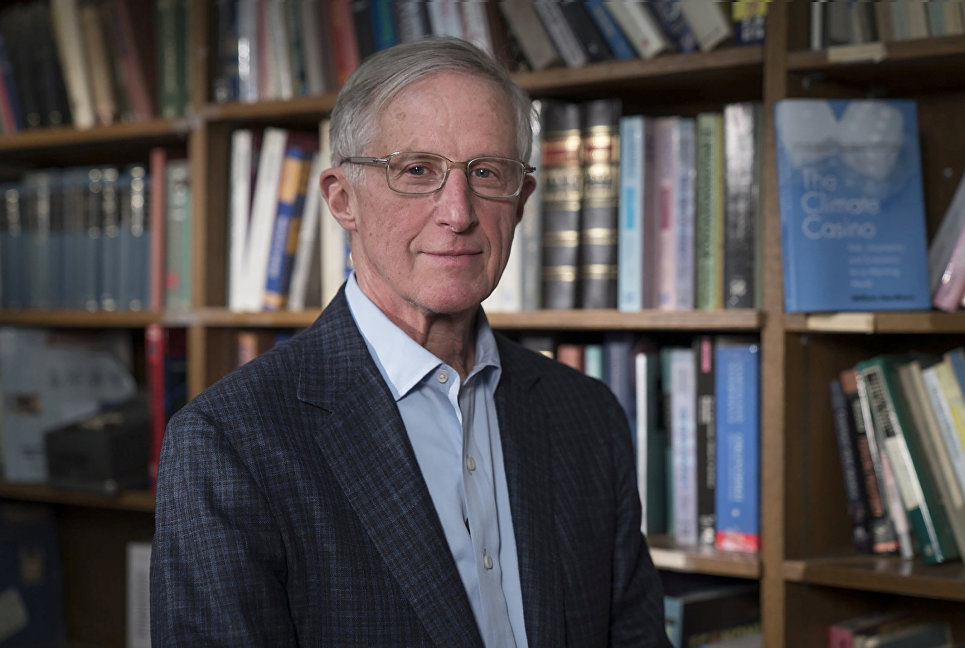 Премия присуждена «за исследования по интеграции изменения климата в долгосрочный макроэкономический анализ».
Лауреаты Нобелевской премии по экономике
2018 год
Пол Ромер (США)

Пол Ромер заложил основы теории эндогенного роста, согласно которой устойчивый экономический рост происходит на основе технического прогресса в результате систематического обучения работников. 
Причина экономического роста – это знания, идеи, технологии и вложения в технологии. Это дало объяснение, почему в развитых странах продолжается стабильный экономический подъем.
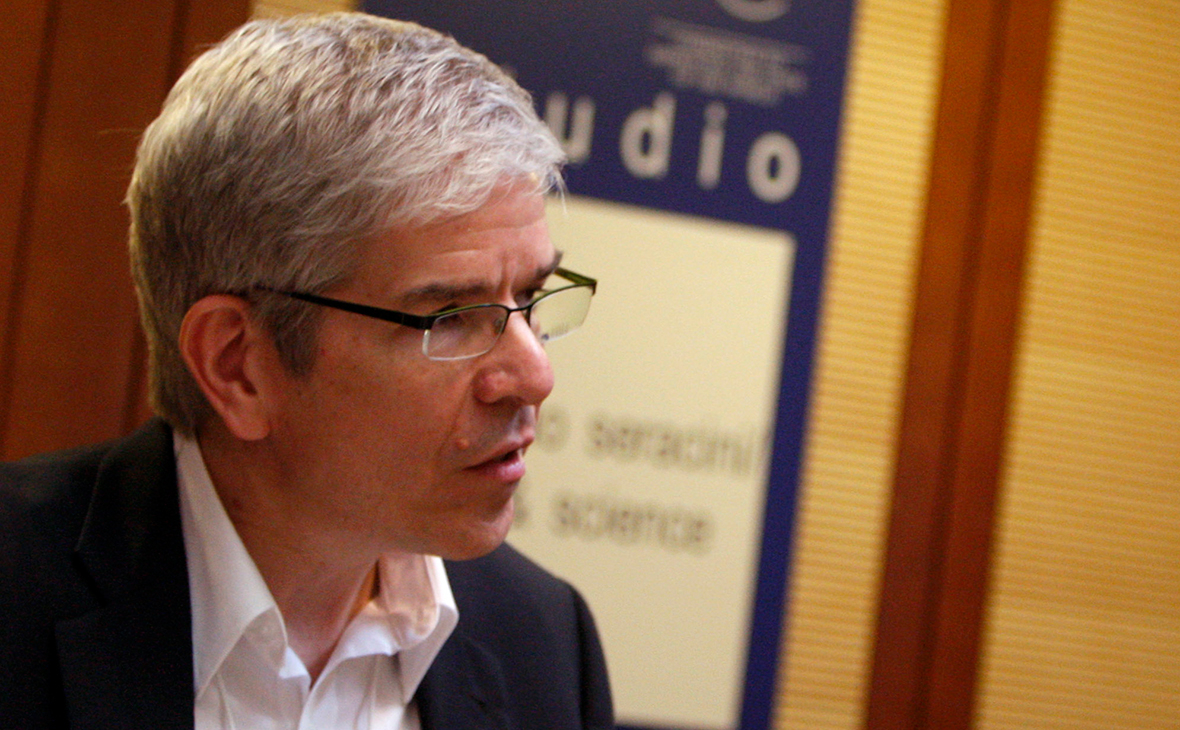 Премию вручена «за исследования по интеграции технологических инноваций в долгосрочный макроэкономический анализ».
Лауреаты Нобелевской премии по экономике
2019 год
Нобелевскую премию по экономике в 2019 году получили 
Абиджит Банерджи (США), 
Эстер Дюфло (Франция) и 
Майкл Крамер (США) 
за внедрение нового подхода к способам борьбы с глобальной бедностью.
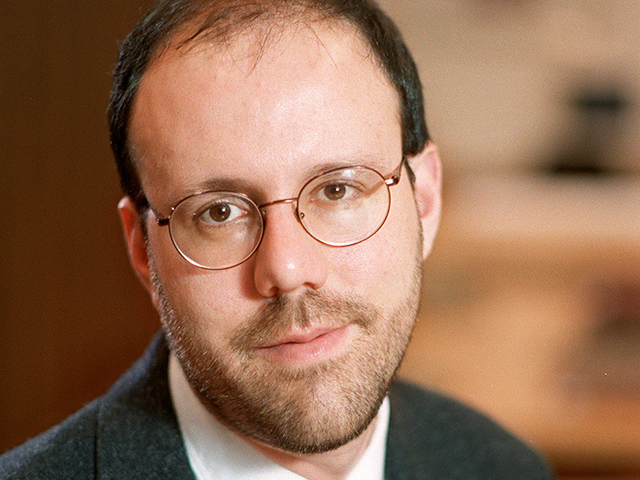 Майкл Крамер (США)
Лауреаты Нобелевской премии по экономике
2019 год
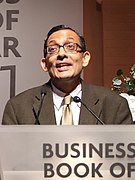 В 2011 году супруги А. Банерджи и Э. Дюфло выпустили работу «Экономика бедности: радикальное переосмысление методов борьбы с нищетой в мире».
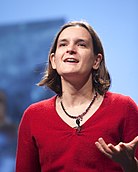 Абиджит Банерджи (США)
В настоящее время методы борьбы с бедностью трех нобелевских лауреатов полностью доминируют в экономике развития.
Эстер Дюфло (Франция)
Лауреаты Нобелевской премии по экономике
2019 год
Результаты ученых, следовавших по стопам этих экономистов, показали эффективность новых способов борьбы с нищетой в современном мире.


Эстер Дюфло стала второй женщиной в истории, которой присуждена Нобелевская премия по экономике (первой в 2009 году стала Элинор Остром из США).
Лауреаты Нобелевской премии по экономике
2020 год
Лауреатами Нобелевской премии по экономике за 2020 год стали американцы Пол Милгром и Роберт Уилсон, удостоенные награды за «усовершенствование теории аукционов и изобретение новых форматов аукционов»
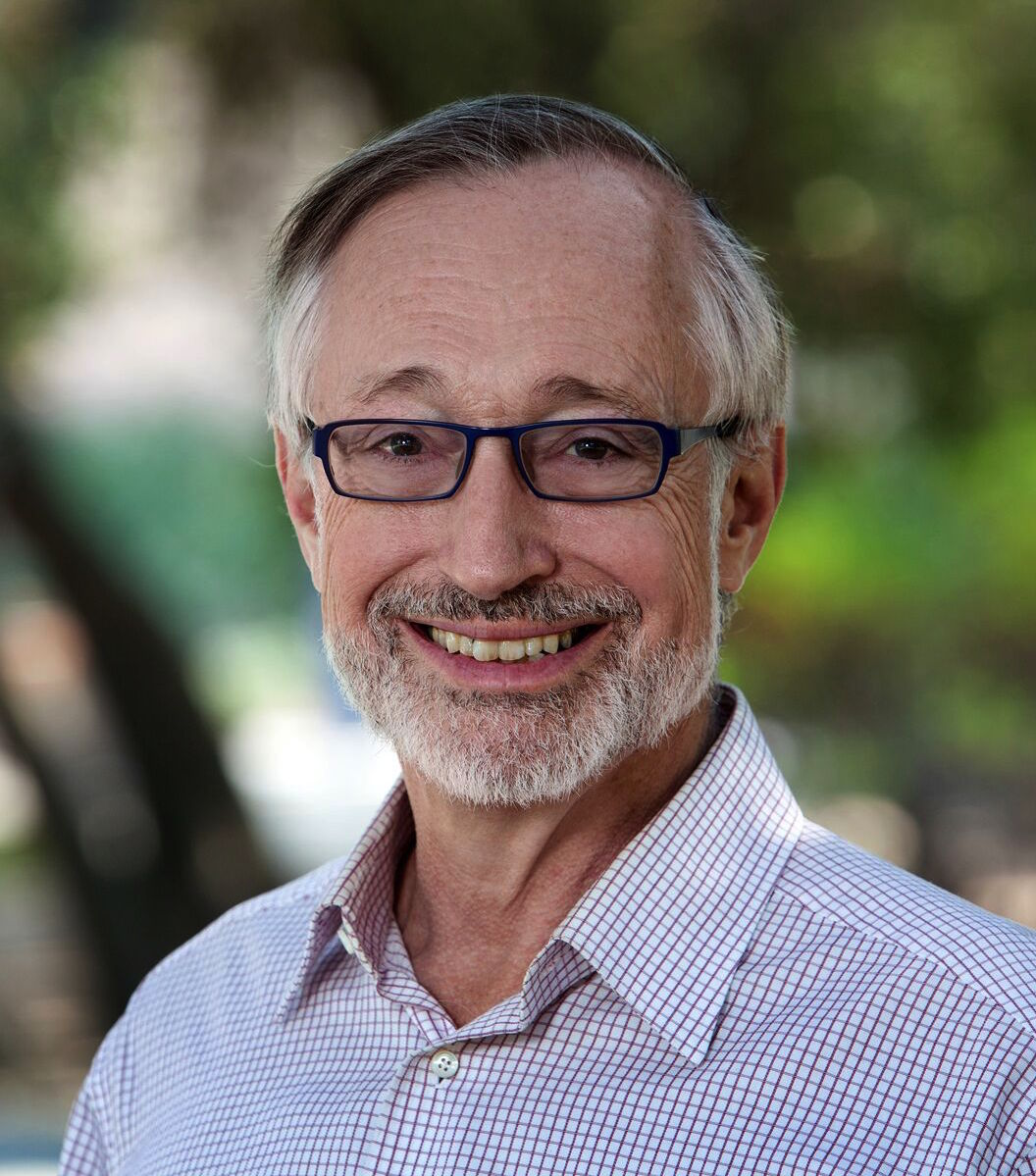 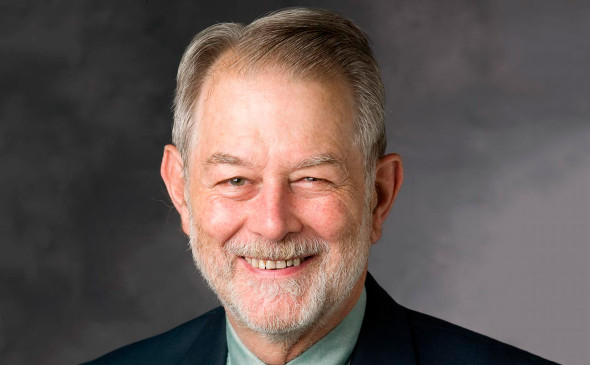 Роберт Уилсон
Пол Милгром
В 2021 году Шведская королевская академия наук в Стокгольме назвала имена лауреатов премии по экономике памяти Альфреда Нобеля. 

Награду получили американские ученые Дэвид Кард 
"за эмпирический вклад в экономику труда", 

а также Джошуа Ангрист и Гвидо Имбенс 
"за методологический вклад в анализ причинно-следственных связей".
В отличие от предшествующих лет Нобелевская премия – 2021 в области экономики была присуждена не за развитие теоретических положений, а за результаты эмпирических исследований, т.е., исследований с помощью естественных экспериментов в экономике (экспериментов с участием людей). 
	Данные эксперименты отличаются от традиционных тем, что исследователи создают условия, но не контролируют процесс, а только 
наблюдают и анализируют
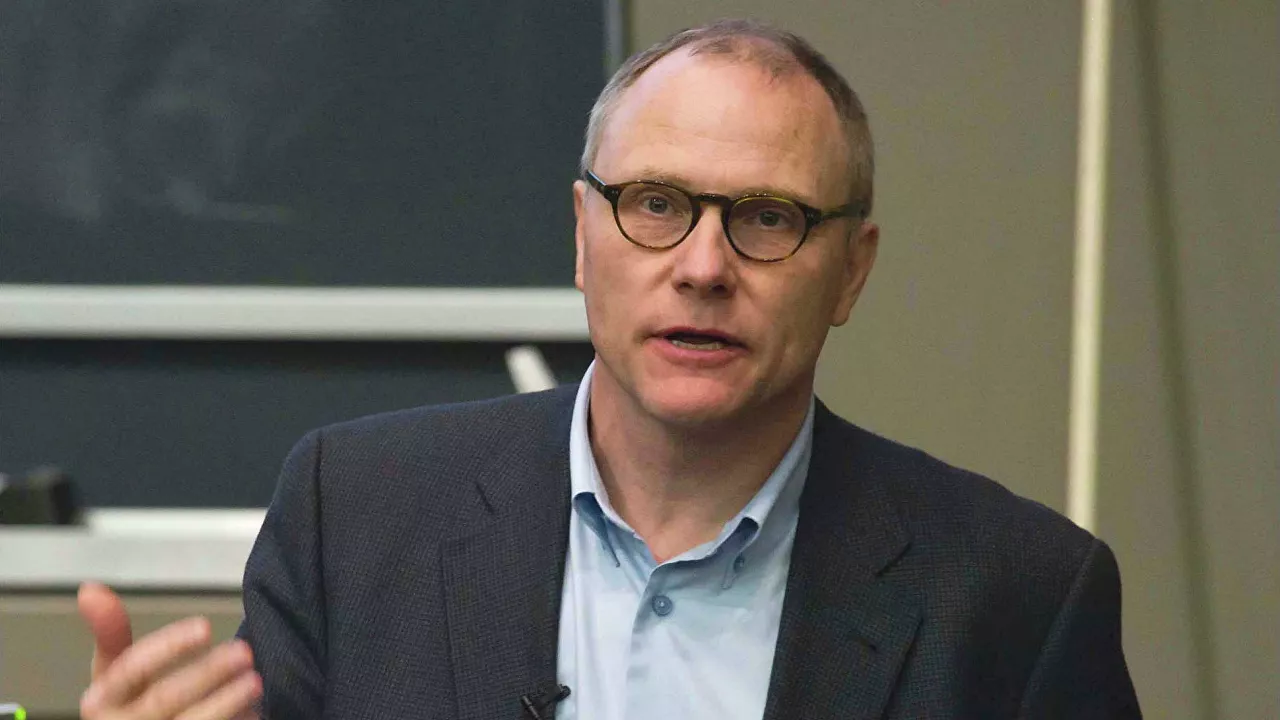 Дэвид Кард в начале 1990-х годов в процессе естественных экспериментов проанализировал влияние зарплаты, иммиграции и образования на 
рынок труда.
Дэвид Кард
Полученные в результате данные противоречили принятым ранее в экономике представлениям.
Насколько же точны экспериментальные данные, 
можно ли им верить?
Эту проблему решили Джошуа Ангрист и Гвидо Имбенс в середине 1990-х, разработав новый методологический подход к соотношению причины и следствия, смогли продемонстрировать, насколько правильные выводы можно сделать из естественных экспериментов.
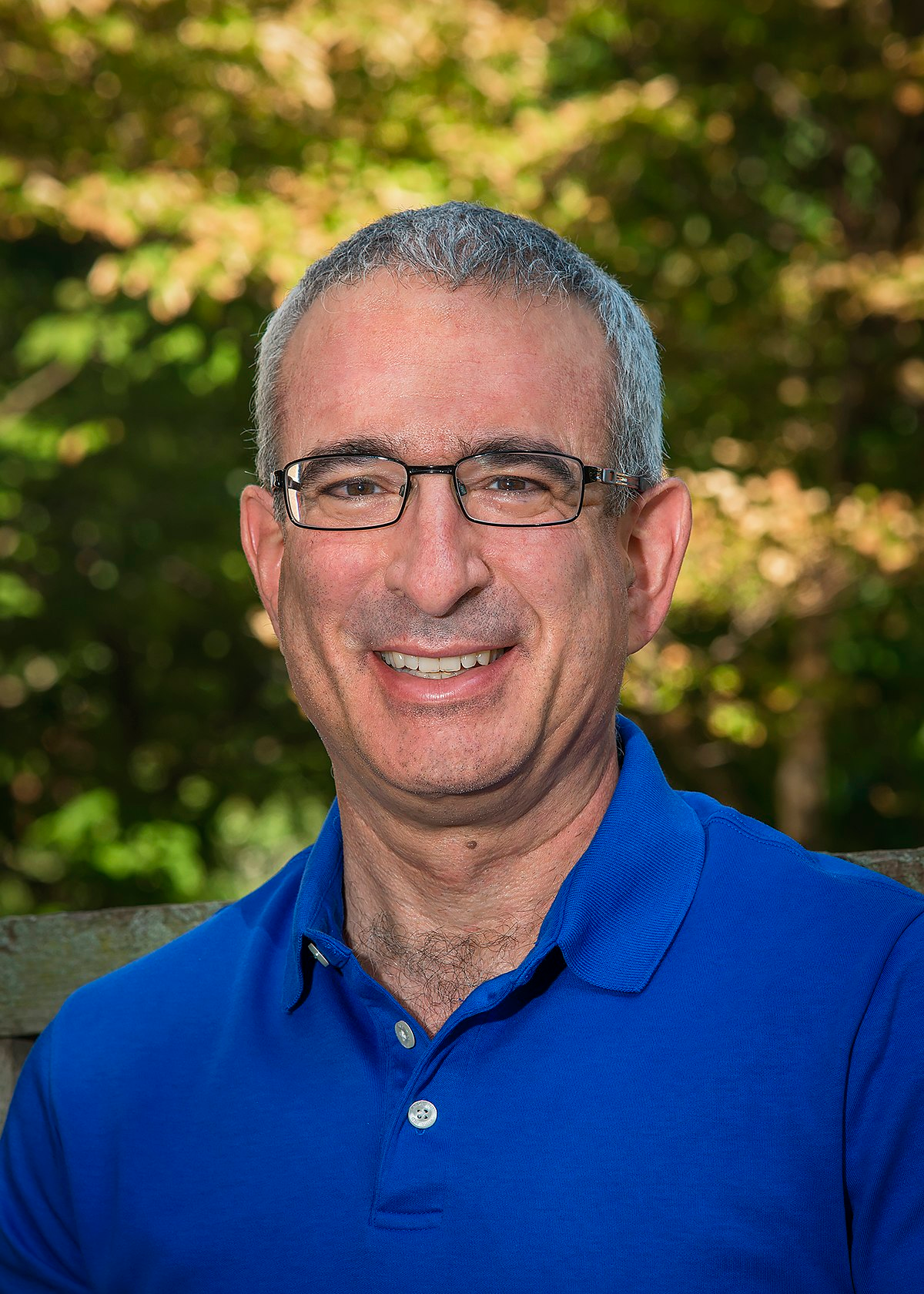 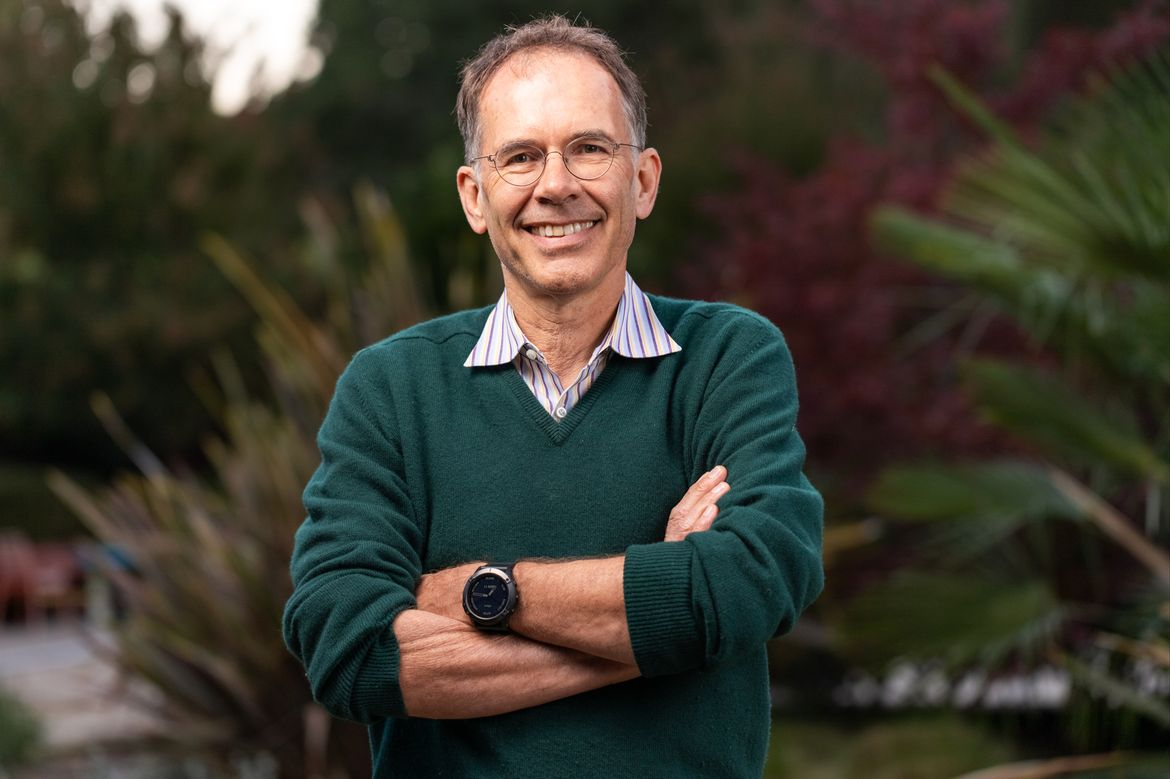 Тем самым они интерпретировали выводы Дэвида Карда, а также показали, что естественные эксперименты являются богатым источником знаний не только в экономике, но и других областях науки.
Джошуа Ангрист
Гвидо Имбенс
Интересные факты о Нобелевской премии
Чаще всего (28 лауреатов) премию получают те лауреаты, которые учились или работали в Чикагском университете.
В 46 церемониях награждения, прошедших до нынешнего года, принял участие 71 лауреат, из них только одна женщина – Элинор Остром из США.
Невероятно, но факт: чаще всего Нобелевскую премию получали ученые, родившиеся 28 февраля и 21 мая.
Средний возраст 
нобелевского лауреата – 59 лет.
Информация подготовлена по материалам:
«Российской газеты» № 231 от 15 октября 2019 года
Информационного агентства России «ТАСС»: https://tass.ru/ekonomika/6997258
сайта газеты «Ведомости»: https://www.vedomosti.ru/politics/articles/2019/10/14/813597-nobelevskuyu-ekonomike
Информационного агентства «РБК»: https://www.rbc.ru/economics/14/10/2019/5da4476b9a794741e8c92354
Финансово-экономического журнала «Forbes»: https://www.forbes.ru/finansy-i-investicii/385405-oni-sovershili-nastoyashchuyu-revolyuciyu-za-chto-prisudili-nobelya-po
 http://www.nobel-prize-winners.com/
https://ru.wikipedia.org/
http://facthall.com
http://www.nobelprize.org
http://cyberleninka.ru
http://www.forbes.ru
nkj.ru
interfax.ru